导入新课
画家，用他的画笔在长长的宣纸上，在大片的空白中，绘出青山绿水，而他远离浮躁，回归自然，孤独的行走在茫茫荒漠中，用自己的双手把一片荒漠变为绿洲。这个人是谁？他做出了怎样的壮举？今天让我们一起走进《植树的牧羊人》。
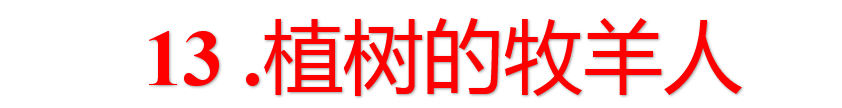 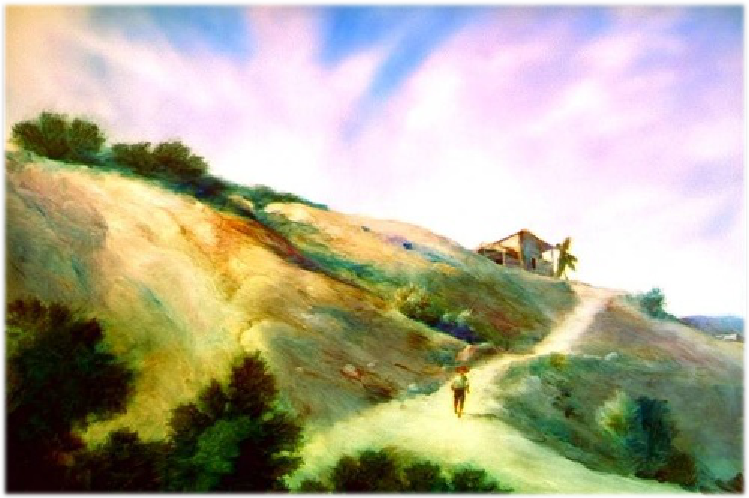 学习目标
1.通过默读课文，运用圈点勾画，概括内容要点，理清故事情节。
2.摘取关键词句，评价牧羊人形象。
3.感悟植树老人执著坚毅,无私奉献的精神，激发热爱自然、保护生态的思想感情。
作家作品
让·乔诺（1895—1970），生于法国马诺克市，法国作家、电影编剧。代表作有《人世之歌》《庞神三部曲》《屋顶上的轻骑兵》《一个郁郁寡欢的国王》等。
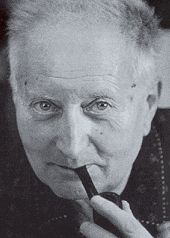 字词疏通
kāng kǎi
xū
zhàng peng
慷慨     帐篷     废墟     坍塌   呼啸     溜达     酬劳     微薄
干涸    刨根问底     沉默寡言
tān
chóu
xiào
liū da
bó
hé
páo
guǎ
字词疏通
慷慨：大方；不吝惜。
废墟：城镇、村庄遭受破坏或灾害后变成的荒凉地方。
不毛之地：不长庄稼的地方。泛指荒凉、贫瘠的土地。
刨根问底：比喻追究底细。
解题:著名数学家华罗庚读书不是从头至尾一字一句地读,而是对着书名先思考片刻,然后才打开书读.课文以”植树的牧羊人”为题,你能得到哪些信息?有哪些疑问?你认为本文题目有什么作用?
1。写的是牧羊人，牧羊人植树。既概括了了文章的主要内容，又点明了主人公。
2。牧羊人为什么要植树？在什么地方植树？植了多长时间？
   成果怎样？牧羊人是一个什么样的人？文中除了牧羊人还有
   谁？.......
3。设置悬念，
     吸引读者的阅读兴趣。
初次默读，整体感知。
1。请同学们快速默读全文。
   默读要求：不出声，不动唇，不指读，不回顾。每分钟进入视野的文字不少于400字，一气呵成读完全文。默读的同时勾画你认为关键的词句，并试着概括文章的主要内用容。
2。考考你的记忆力，抢答：
   课文的人物有？主人公是？姓名？家庭住址？家庭情况？
    职业？爱好？植树时间？指数成果（高原以前是？后来是？ )
3。我不是主人公，那我有什么作用？
我是线索人物，我和牧羊人三次见面，是这片土地变化的见证者。而且增强了故事的真实性。
4。请用一句话概括本文的故事情节。
   参考句式：课文讲述了一个（主要人物），用了（  ）时间，在（地
点）（事件经过），最终（事件的结果）的故事。
再次默读课文，解决具体问题。
宋代文豪苏东坡认为，读书每读一遍，只要理解和消化一个问题就行了，一遍又一遍地读，就能读透全书。
请同学们过滤性默读，勾画出在我三次探访中描写环境的语句，进而
概括出每次环境的特点。
初见牧羊人
第一次遇见牧羊人的时候，“我”看到了怎样的环境？
那是在1913年，我走进法国普罗旺斯地区，在游人稀少的阿尔卑斯山地，做了一次旅行。这里海拔一千二三百米，一眼望去，到处是荒地。光秃秃的山上，稀稀拉拉地长着一些野生的薰衣草。
那是六月晴朗的一天，太阳快要把人烤焦了。在毫无遮拦的高地上，风吹得人东倒西歪。狂风呼啸着穿过破房子的缝隙，像一只饥饿的野兽发出吼叫。
荒凉，
贫瘠，
干燥，
人烟稀少
再见牧羊人
环境：
这一带乍看好像没有什么变化。不过，当我来到那个废弃的村庄旁，向远处望去，看到了一片灰灰的薄雾，像地毯一样，铺在高原上。
最后一次相见
环境：
以前那种猛烈而干燥的风，变成了飘着香气的微风；高处传来流水般的声音，那是风穿过树林的响声。
1913年我来时见到的废墟上，建起了干净的农舍，看得出人们生活得幸福、舒适。树林留住了雨水和雪水，干涸已久的地里又冒出了泉水。人们挖了水渠，农场边上，枫树林里，流淌着源源不断的泉水，浇灌着长在周围的鲜嫩薄荷。
充满生气
富饶
幸福
舒适
文章写“我”三次拜访牧羊人，各自看到一幅如下画面:
一访牧羊人：
被弃置的村庄，
毫无生机；
二访牧羊人：绵延的树木，溪水初现；
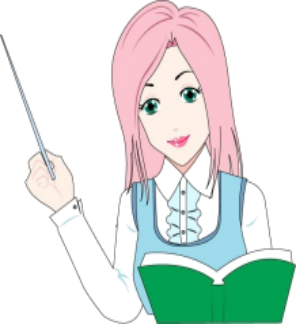 三访牧羊人：生活幸福的绿洲，生机勃勃。
荒凉的阿尔卑斯山地，牧羊人    幸福的绿洲
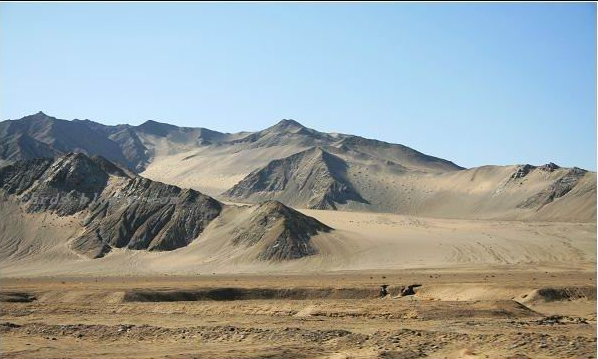 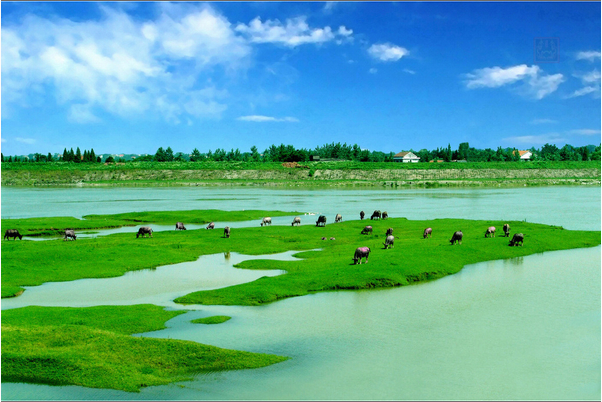 奇迹
2。默读文中描写牧羊人的相关段落，画出描写牧羊人的相关语句（包括直接描写和间接描写），并试用

“从文中（  ）可以看出，他是一个（  ）的人”
的句式，说说你对牧羊人的认识。
牧羊人是怎样的一个人？
这个男人不太爱说话，独自生活的人往往这样。不过，他显得自信、平和。在我眼里，他就像这块不毛之地上涌出的神秘泉水。
这是“我”第一次见到牧羊人时的印象，作者用“不毛之地上涌出的神秘泉水”比喻牧羊人，既描写了“我”在干涸的高原上喝了“甜丝丝的井水”后的特别感受，侧面表现了牧羊人的自信、平和和不易。也暗示了他将给这个荒凉的地方带来灌溉滋润和富饶丰美。
房间里收拾得很整齐，餐具洗得干干净净，地板上没有一点儿灰尘，猎枪也上过了油。炉子上，还煮着一锅热腾腾的汤。看得出，他刚刚刮过胡子。他的衣服扣子缝得结结实实，补丁的针脚也很细，几乎看不出来。
这些直接描写牧羊人的细节内容，从正面刻画了牧羊人的性格，从中可看出他是一个积极生活、态度认真、勤劳不懈、坚韧执着的人，凡事一丝不苟，不愿马虎度日。
牧羊人让大狗看着羊群，然后爬到我站的地方。我以为他要来说我，嫌我一直跟着他。可是，他没有。这本来就是他要走的路。他还说，如果我没事，可以和他一起去。
体现了牧羊人安静、忠厚、不张扬的性格特点。
我们沿着山路，又向上爬了大约二百米。他停了下来，用铁棍在地上戳了一个坑。然后，他轻轻地往坑里放一颗橡子，再仔细盖上泥土。
动作描写，“爬”“戳”“放”“盖”这几个动词写出了牧羊人一丝不苟、执着忘我的劳动情景，同时也展现了植树过程的艰难。
他是在种橡树！我问他，这块地是你的吗？他摇摇头说，不是。那是谁的地？是公家的，还是私人的？他说不知道。
语言描写，写出了牧羊人的慷慨无私。
“既然没有重要的事情做，就动手种树吧。”
语言朴素简单，仿佛在不经意之间“随便”道出了自己多年来执著地坚持植树信念的简单原因，更表现出牧羊老人这种无私奉献精神的可贵。
牧羊人
牧羊人还活着，而且，身体还很硬朗……他一直在种树。种橡树，种山毛榉，还种白桦树。
牧羊人改养羊为养蜂并且一直坚持种树。默默无闻长期奉献的精神让人敬佩！
他还指着一片白桦林说，这是五年前种的。他认为谷底比较湿润，就把白桦树种在那里。他是对的。这些白桦树棵棵鲜嫩、挺拔，像笔直站立的少年一样。
把白桦树比喻成少年，生动形象地写出了白桦树的活力、生命力，表明了牧羊人的不懈追求初显回报。
慷慨无私   不图回报   自信平和 


         安静          忠厚          不张扬 
          

       热爱生后    坚毅执着  整洁细致   
               

      一丝不苟    无私奉献  一心一意
对于这样一位值得尊敬的创造奇迹的德老人，作者感觉用描写不足以表达内心的钦佩和赞扬之情，他不由自主地对牧羊人作出评价。请从文中找出这样的句段，并说说它们的作用。
精读文本
想真正了解一个人，要长期观察他所做的事。如果他慷慨无私，不图回报，还给这世界留下了许多，那就可以肯定地说，这是一个难得的好人。
这一段在全文中起着什么作用？
总领全文，赞扬牧羊人是一个“难得的好人”。
牧羊人
每当我想到这位老人，他靠一个人的体力与毅力，把这片荒漠变成了绿洲，我就觉得，人的力量是多么伟大啊！可是，想到要做成这样一件事，需要怎样的毅力，怎样的无私，我就从心底里，对这位没有受过什么教育的普通农民，感到无限的敬佩。
讴歌牧羊人的坚毅、无私和伟大。
“人类除了毁灭，还可以像上天一样创造。”
”这是老人种树带来的连锁反应，是我见过的最了不起的奇迹“
“我从没见过他有任何动摇或怀疑，只有天知道这有多难！”
”一万多口人的幸福生活，都源于这位叫艾力泽。布菲的老人“
对于这样一位值得尊敬的创造奇迹的德老人，作者感觉用描写不足以
表达内心的钦佩和赞扬之情，他不由自主地对牧羊人作出评价。请从
文中找出这样的句段，并说说它们的作用。
首段议论作用；点明题旨并总领全文，奠定了全文的感情基调，概括了人物形象：一个难得的好人。
中间几句议论作用：穿插于故事之间的这些议论，恰到好处地起到了
画龙点睛的作用。使文章不仅仅是植树的故事，更是一种精神的象征，
尤其令人震撼。
尾段议论作用：即照应开头，首尾呼应，又给牧羊人以高度评价，立
意深远，使文章主题上升到人生哲理的高度，给人以深刻的启迪。
合作探究
1.一个孤独的牧羊人，数十年如一日，靠自己的体力和毅力，把荒凉的土地变成了充满了生气、富饶的乐园。学习课文后，你能说说到底是什么精神支撑着他这样做吗？
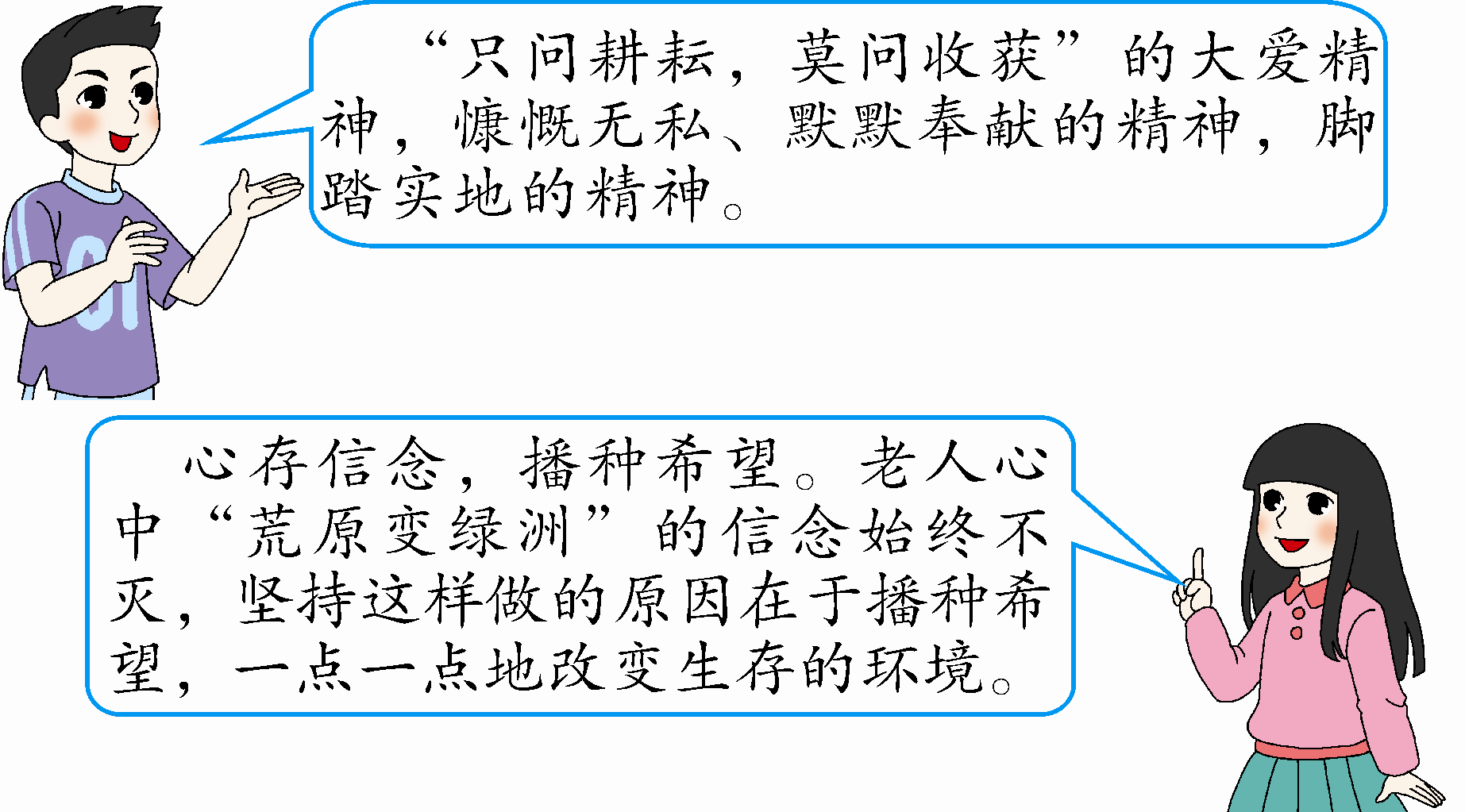 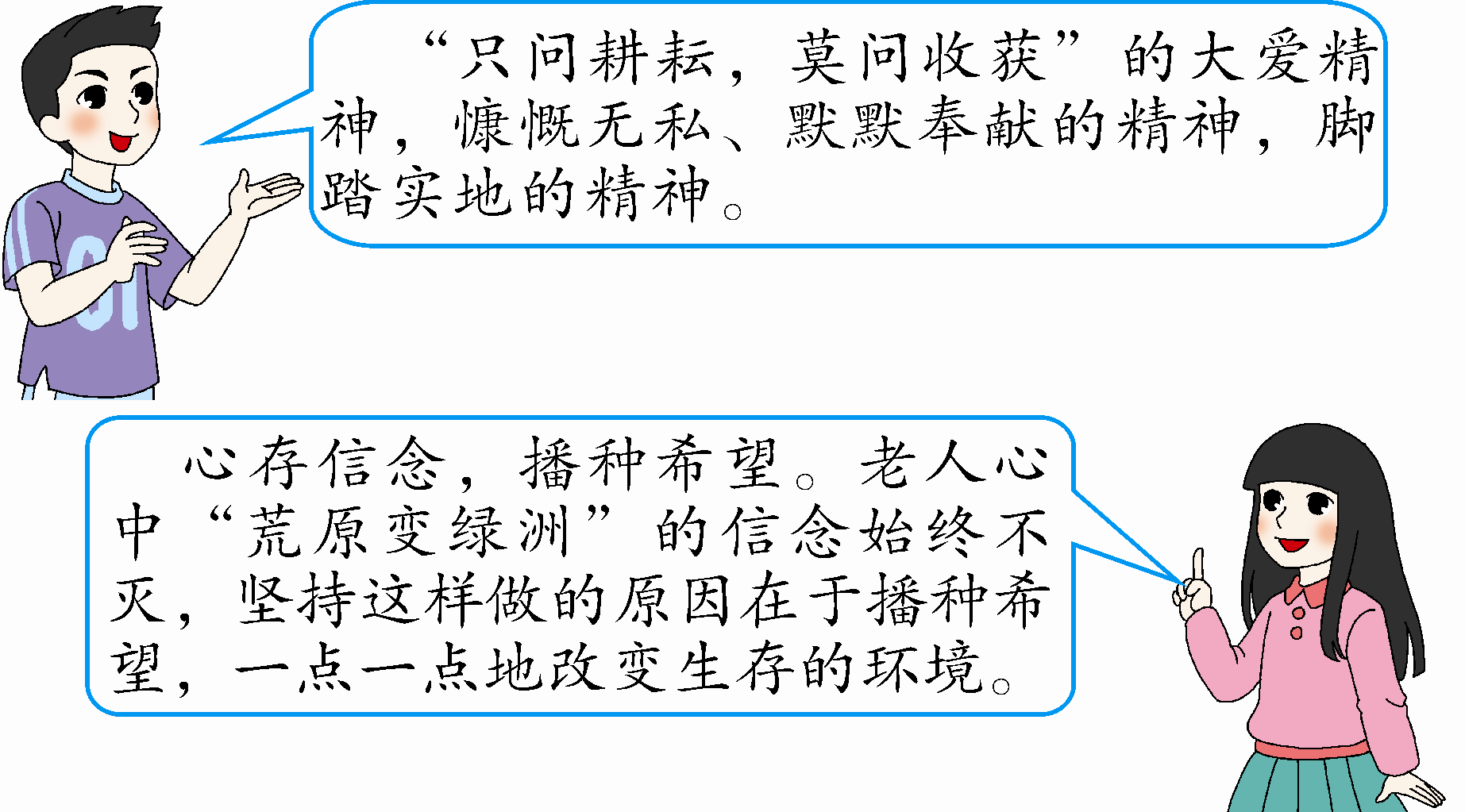 2.布菲老人长期义务植树，“把这片荒原变成了绿洲”，行为令人称赞。生活中类似“种树”的行为也有许多，你怎样看待这些事？
    坚持身体力行和贯彻美好的品德，便能将各处的“荒地”变成同样的“沃土”！生活中，辛勤耕耘默默“种树”的人很多，他们可能就在我们的身边，万千道德模范、最美普通劳动者、感动中国人物，他们在各自平凡的工作岗位上，不辞辛苦，协作拼搏，共同为“中国梦”贡献一份力量。
拓展延伸
杨善洲：退休后义务植树22年
　　原任云南保山地委书记的杨善洲，已于2010年10月因病逝世。他从事革命工作近40年，两袖清风，清廉履职，忘我工作，一心为民。1988年退休后，他主动放下进省城安享晚年的机会，扎根大亮山，义务植树造林，一干就是22个春秋，带领大家植树造林5.6万亩。去世前，他把当地20万元个人贡献奖全部捐出，价值3亿元的林场也无偿上缴给国家。
拓展延伸
感动中国推选委员陈淮说：一个人能够给历史、给民族、给子孙留下些什么？杨善洲留下的是一片绿荫和一种精神！
　　【颁奖词】绿了荒山，白了头发，他志在造福百姓；老骥伏枥，意气风发，他心向未来。清廉，自上任时起；奉献，直到最后一天。60年里的一切作为，就是为了不辜负人民的期望。
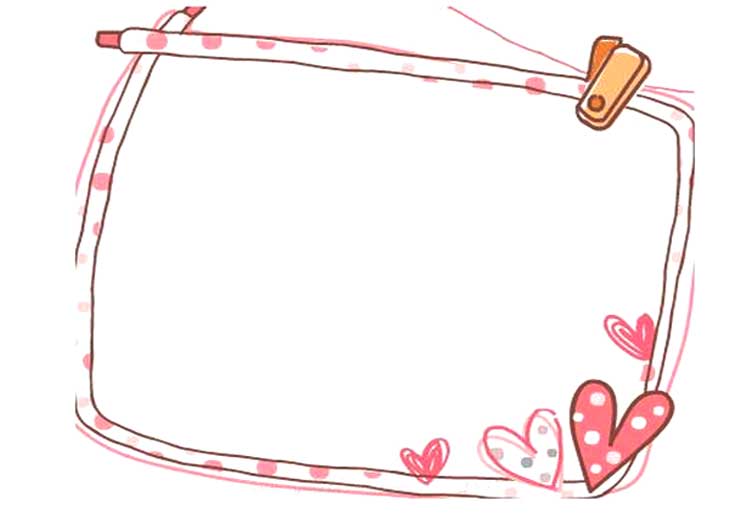 谢谢大家！